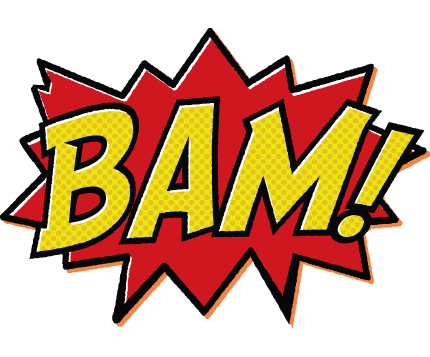 Kindergarten Newsletter –  April 18-22, 2022
We are SUPERheroes!Students Using their Powers to Engage in Reading!
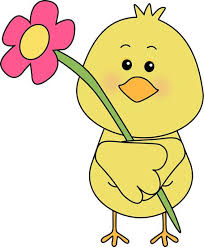 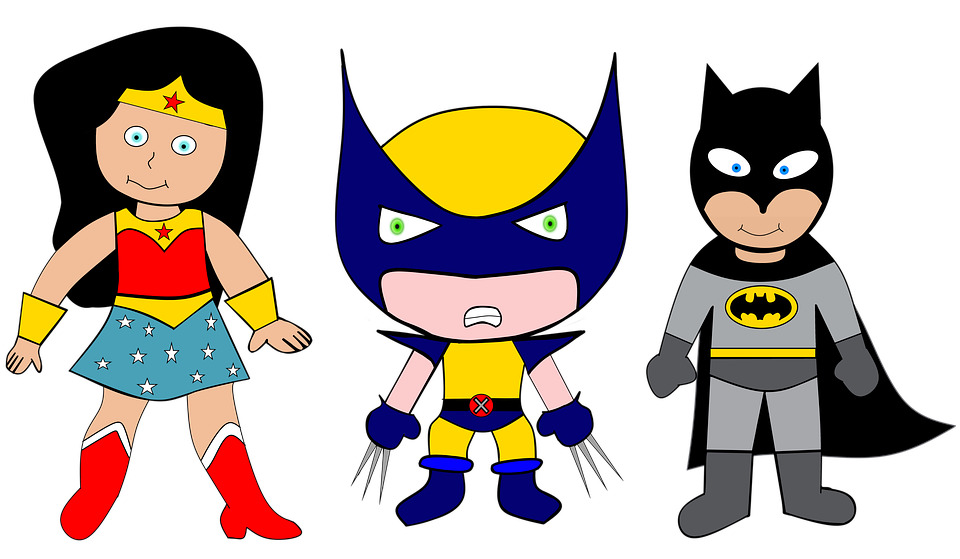 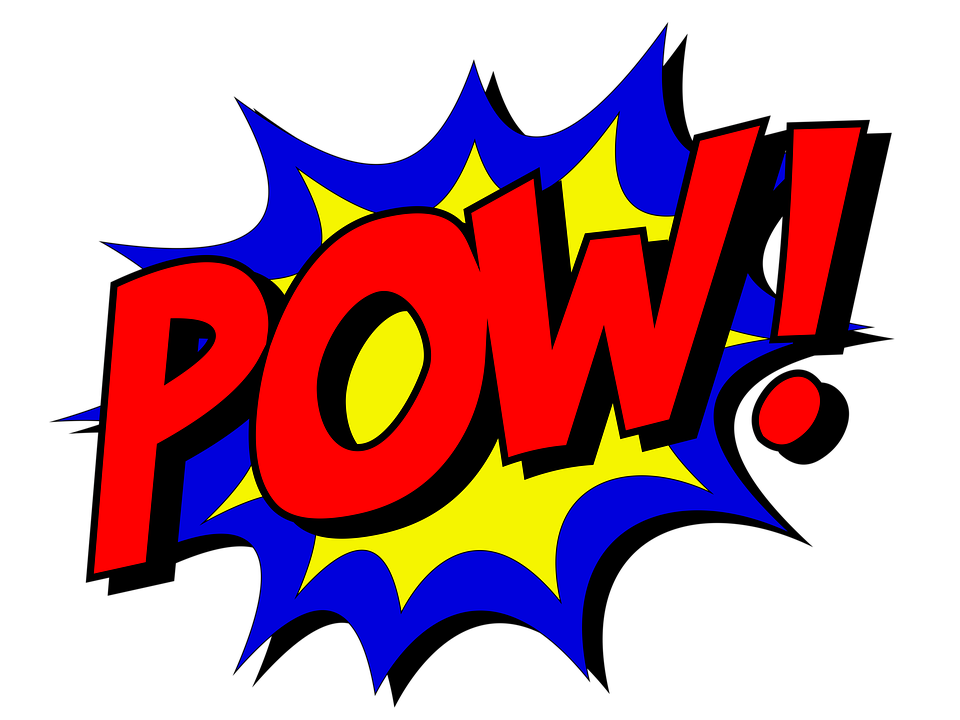 LEARNING MINDSET: Problem Soving
Module 8  Week 2: From Plant to Plate!